Extending risk-based methods to the management of miners’ health and well-being
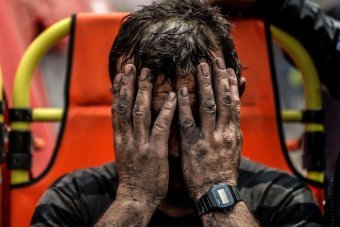 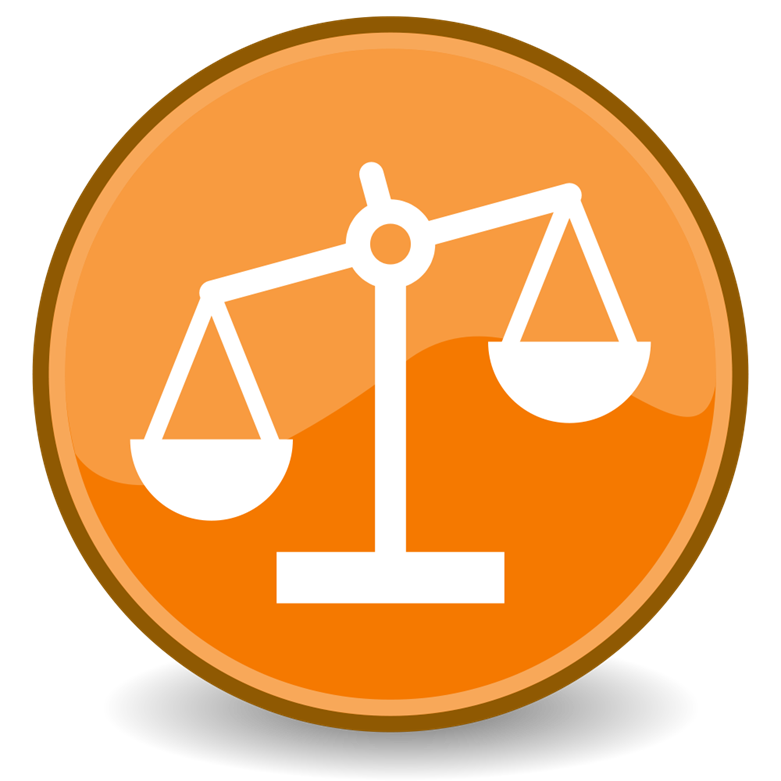 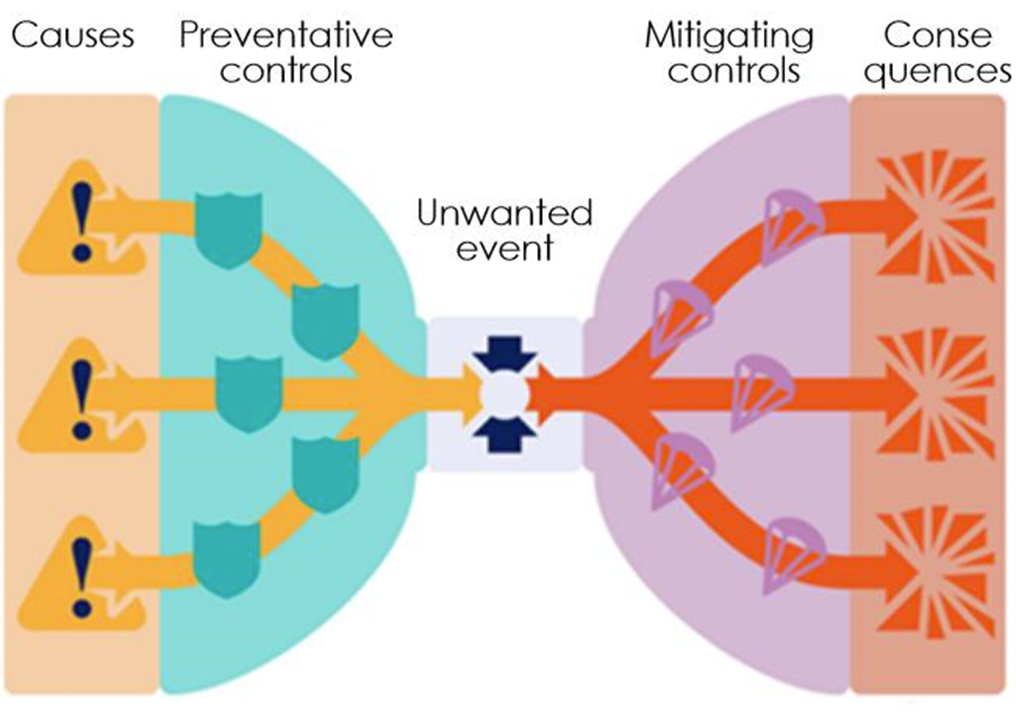 Safety
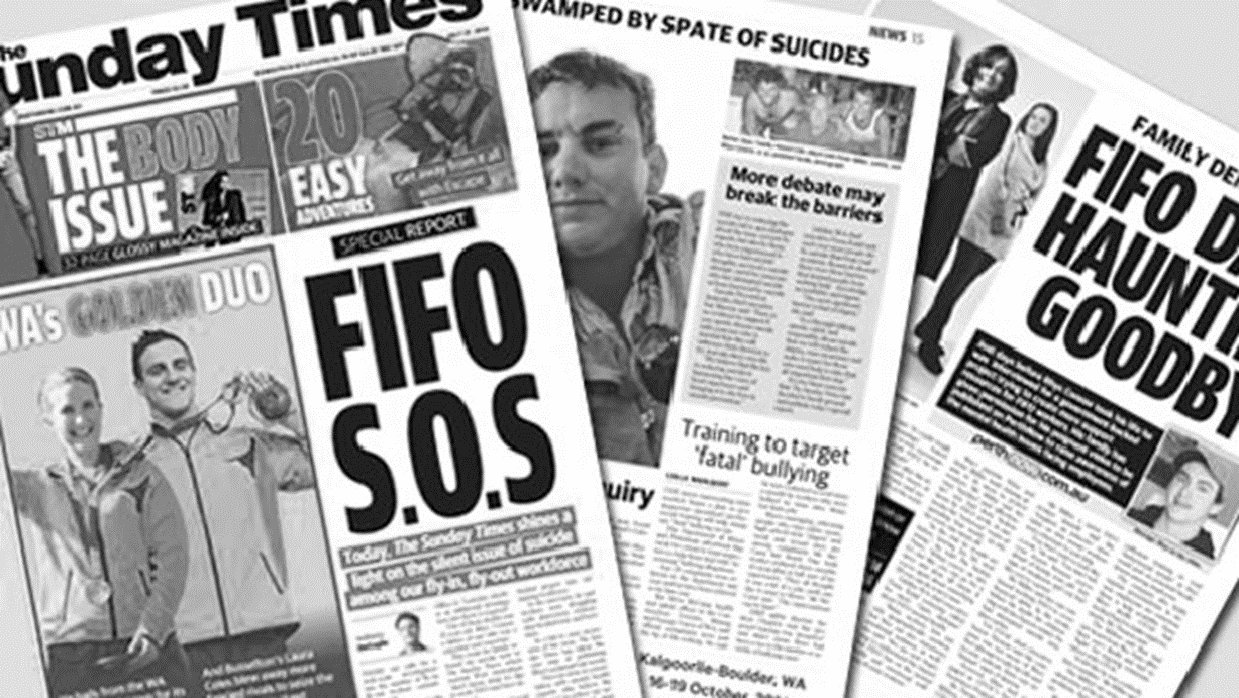 WHS: Health “the poor cousin” of safety

Not as visible
Time
Multifactorial
Individual factors
Health